LE CANCER DU SEINDU DÉPISTAGE AU DIAGNOSTIC
L’ESSENTIEL À SAVOIR EN 2020
Programme de dépistage en France1,2
Depuis 2004, généralisation du programme de dépistage organisé au niveau national
Programme de dépistage organisé par mammographie tous les 2 ans proposé à toutes les femmes âgées de 50 à 74 ans (sans facteur de risque significatif autre que leur âge)

49,9 % de participation à ce programme en 2017
Disparités régionales et départementales allant de 27 % à Paris à 63,4 % en Loire-Atlantique

Près de 36 905 cancers du sein dépistés dans le cadre du programme 2015-2016, dont 11,7 % de cancers in situ chez les femmes ayant effectué leur 1er dépistage

Environ 10 % des femmes âgées de 50 à 74 ans effectueraient un dépistage à titre individuel
Programme de dépistage en France1,3
Actualités du programme de dépistage
Poursuite de la migration du parc d’appareils de mammographie vers la technologie numérique
98 % des mammographies du programme réalisées sur des dispositifs numériques en 2016

7 millions de mammographies réalisées en 2014-2016 dans le cadre du programme national de dépistage, majoritairement avec la technologie DR 
Taux de cancers détectés en 2013 avec la technologie numérique DR > à la technologie numérique CR (7,3 ‰ vs 6,8 ‰ ) > à la technique analogique (6,2‰)

Prise en charge à 100 % des examens cliniques et de la mammographie de dépistage
DR : Digital Direct Radiography ou radiographie numérique directe
CR : Computed Radiography ou radiographie par capteurs numériques ou plaques fluorescentes
Diagnostic : circonstances de découverte4,5
Dans 90 % des cas, le cancer du sein est découvert lors d’un dépistage organisé ou individuel
Diagnostic : interrogatoire et examen clinique4
Devant une suspicion de cancer du sein
Dans 5 à 10 % des cas, le cancer du sein est lié à une prédisposition génétique liée le plus souvent à des mutations portant sur des gènes appelés BCRA1 et BCRA2. La mutation de ces gènes augmentent le risque de développer un cancer du sein à un âge jeune (avant la ménopause), un cancer du sein bilatéral et un cancer de l’ovaire essentiellement à partir de 40 ans
Diagnostic : bilan initial4
Devant une suspicion de cancer du sein, le bilan initial comporte :
L’IRM mammaire est réservée à des situations cliniques bien identifiées et appréciées en milieu spécialisé
HER2 : Human Epidermal Growth Factor Receptor 2 ou récepteur 2 du facteur de croissance épidermique humain
ACR : American College of Radiologists
Diagnostic : bilan initial5
Pour mémoire : Compte-rendu de mammographie
Classification de l’American College of Radiologists (ACR) : utilisée pour décrire et classer les images obtenues par mammographie
Chaque catégorie est définie par :
la présence ou non d’anomalies (bénigne ou maligne)
la nécessité d’un suivi et/ou d’examens complémentaires 

Mammographies classées ACR 1 et 2 : considérées comme des formes normales et bénignes 
Mammographies classées ACR 3 : celles pour lesquelles « il existe une anomalie probablement bénigne pour laquelle une surveillance à court terme est conseillée » 
Au-delà (ACR 4 et ACR 5) : il s’agit de formes suspectes nécessitant un bilan diagnostique
Diagnostic : bilan initial4
Devant une suspicion de cancer du sein, les examens suivants ne sont pas réalisés de manière systématique :
Examen biologique
Dosage de marqueur tumoral sérique
Bilan d’extension à la recherche de métastases viscérales ou osseuses. Il ne doit pas retarder l’orientation en milieu spécialisé où il sera réalisé si nécessaire
A ce stade, un avis spécialisé, le plus souvent chirurgical est requis.
La patiente est adressée avec l’ensemble de son dossier (y compris la biopsie avec les résultats des récepteurs hormonaux et HER2)
Références
INCa. Les cancers en France – Édition 2017. Juillet 2018. Pages 126, 127, 128. Accessible sur le site : https://www.e-cancer.fr/ressources/cancers_en_france/index.html?page=2 (31 juillet 2019)
INCa. Les cancers en France. L’essentiel des faits et chiffres – Édition 2019. Page 9.
INCa. Cancer du sein – Quelles modalités de dépistage, pour quelles femmes ? Octobre 2017.
INCa. Cancers du sein – Du diagnostic au suivi. Novembre 2016.
HAS. Actualisation du référentiel de pratiques de l’examen périodique de santé. Dépistage et prévention du cancer du sein. Février 2015. Pages 8, 14.
D-19/0556 – Etabli en février 2020
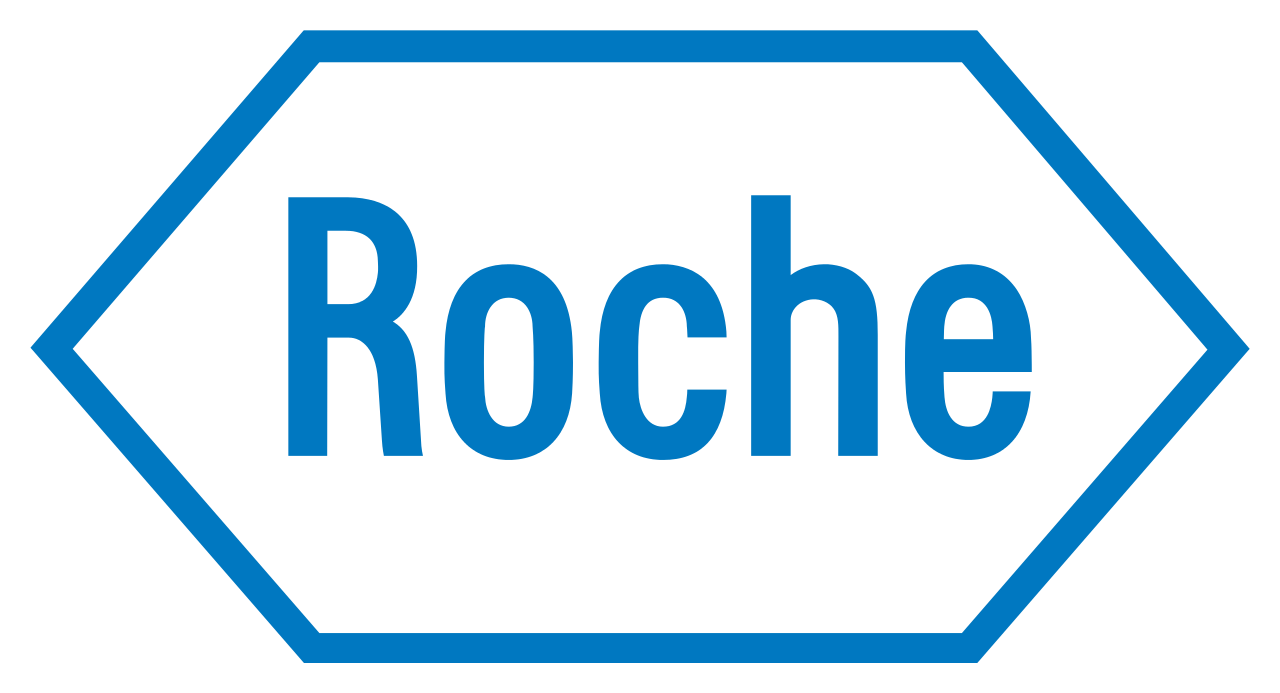 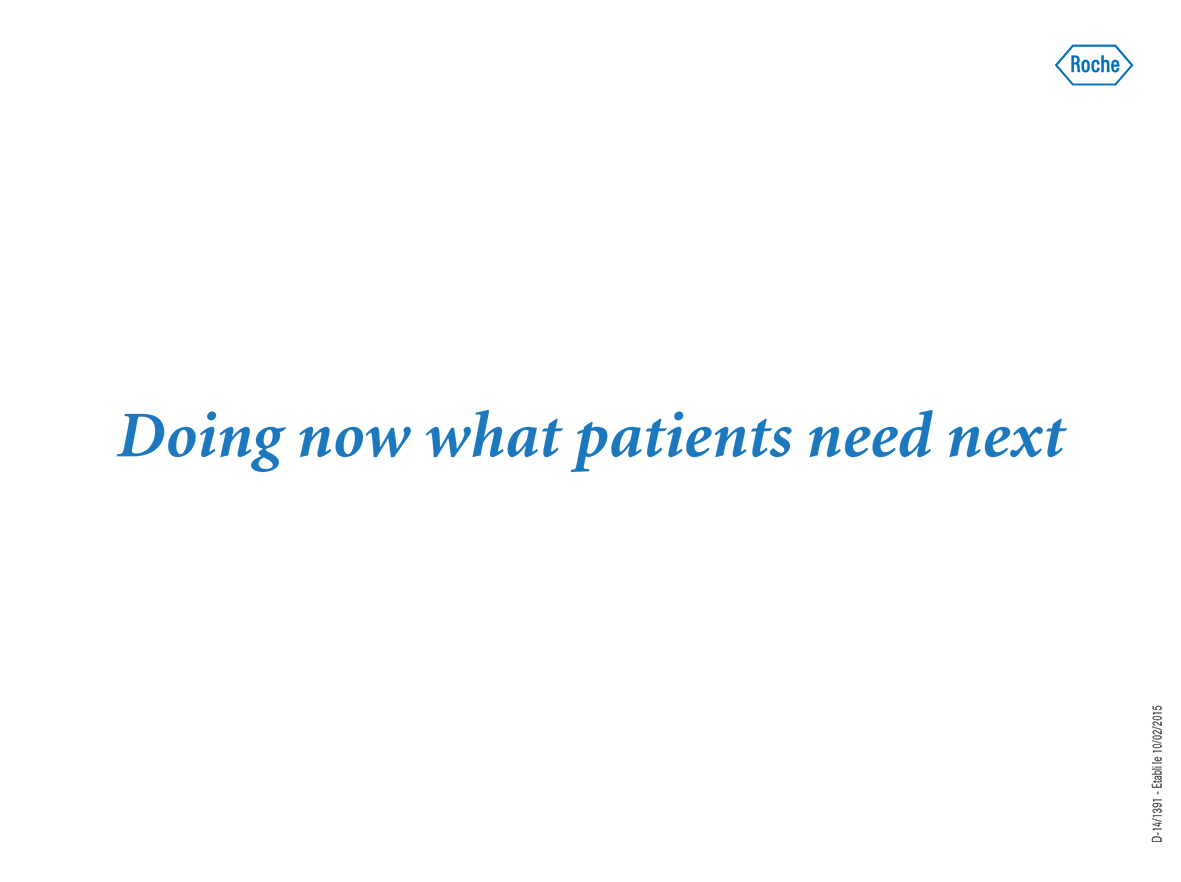 D-19/0556 – Etabli en février 2020